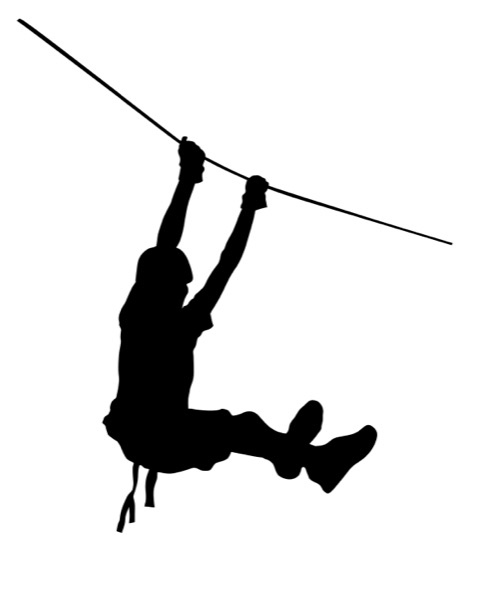 59m
h
25.07◦
Imagine you know the length of the zipline and the angle of elevation. 
How will you find the height (h)?
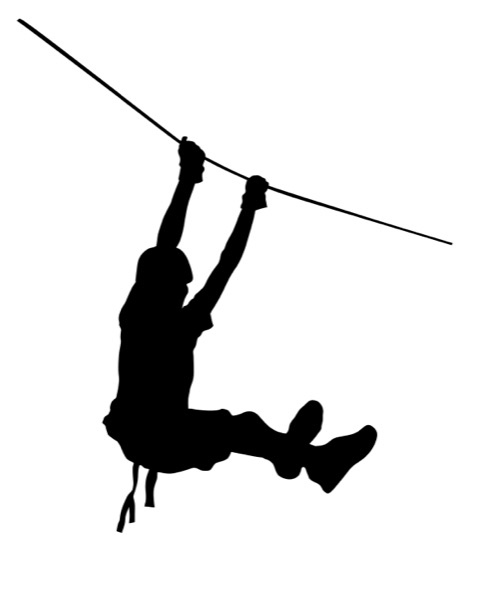 l
66m
34◦
Imagine you know the height and the angle of elevation. 
How will you find the length of the zipline (l)?
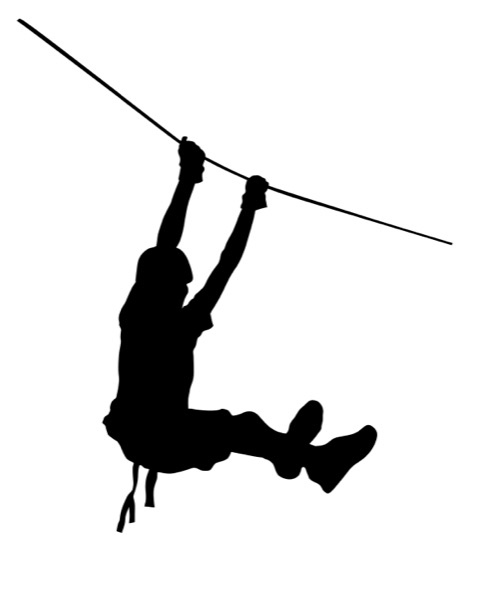 133m
41m
θ
Imagine you know the height and the length of the zipline. 
How will you find the angle of elevation (θ)?
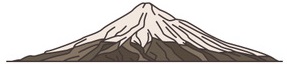 8777m
23.63◦
d
Imagine you know the length of the slope and the angle of elevation. 
How will you find your horizontal distance from the summit (d)?
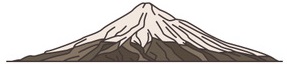 l
23.63◦
8041 m
Imagine you know your horizontal distance from the summit and the angle of elevation. 
How will you find the length of the slope (l)?
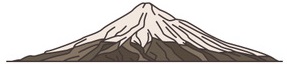 8777m
θ
8041 m
Imagine you know your horizontal distance from the summit and the length of the slope . 
How will you find the angle of elevation (θ)?
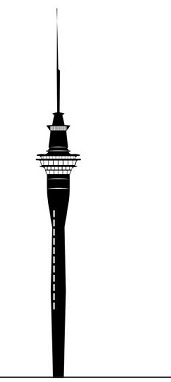 h
33◦
505m
Imagine you know your horizontal distance from the Skytower and the angle of elevation. 
How will you find the height (h) of the Skytower?
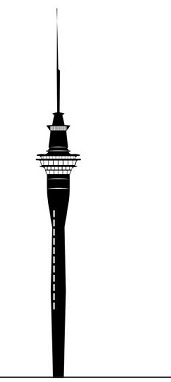 328m
26◦
d
Imagine you know the height of the Skytower and the angle of elevation. 
How will you find your horizontal distance (d) to the Skytower?
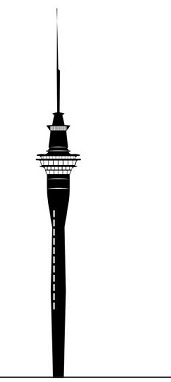 328m
θ
672.5m
Imagine you know the height of the Skytower and your horizontal distance from it. 
How will you find the angle of elevation (θ)?